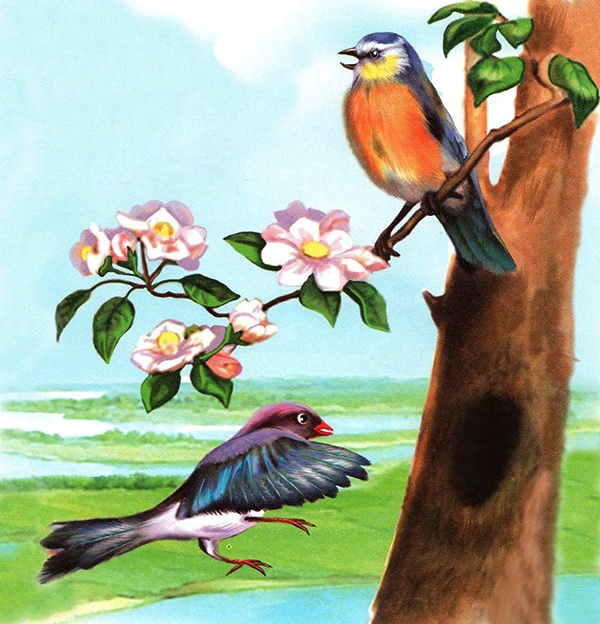 «Лесные
домишки»
В.Бианки
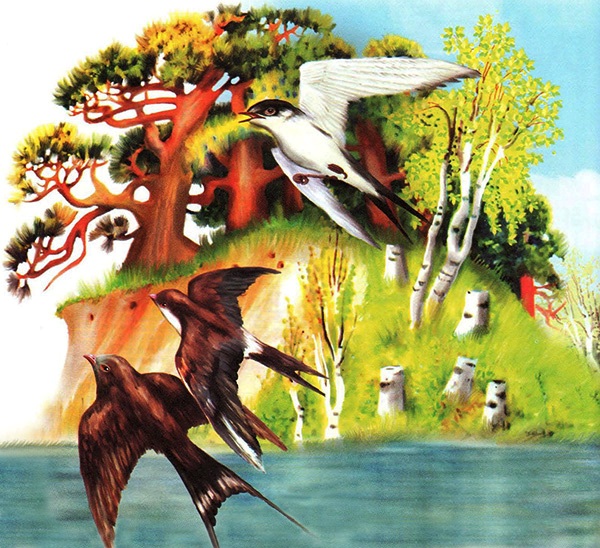 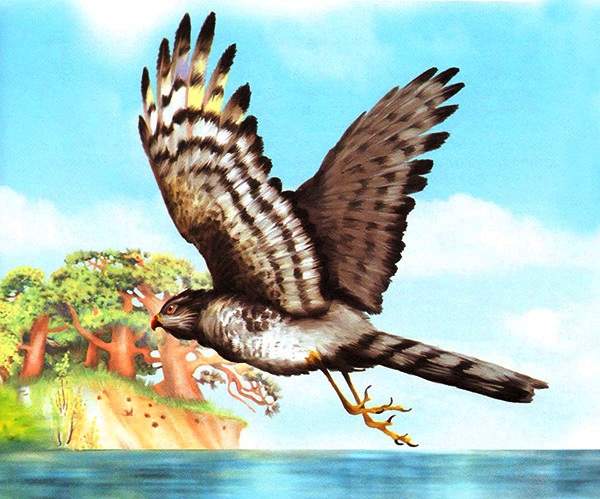 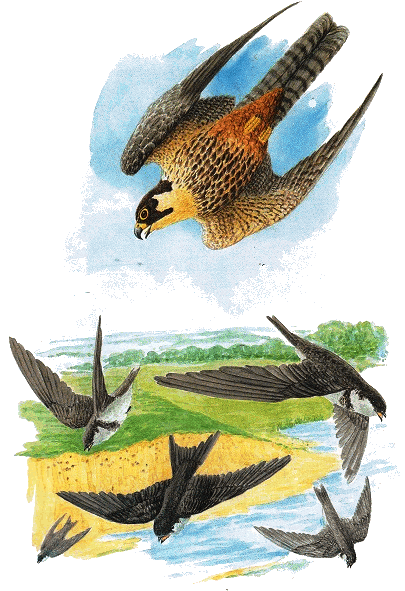 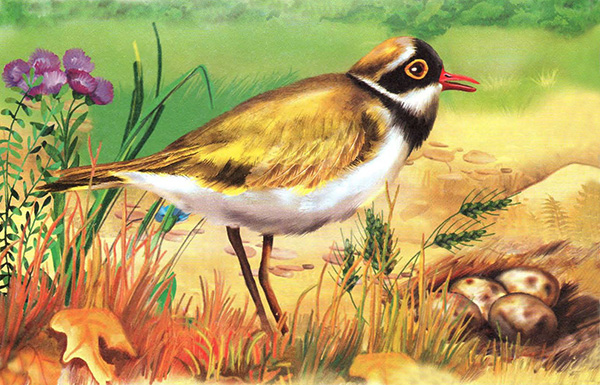 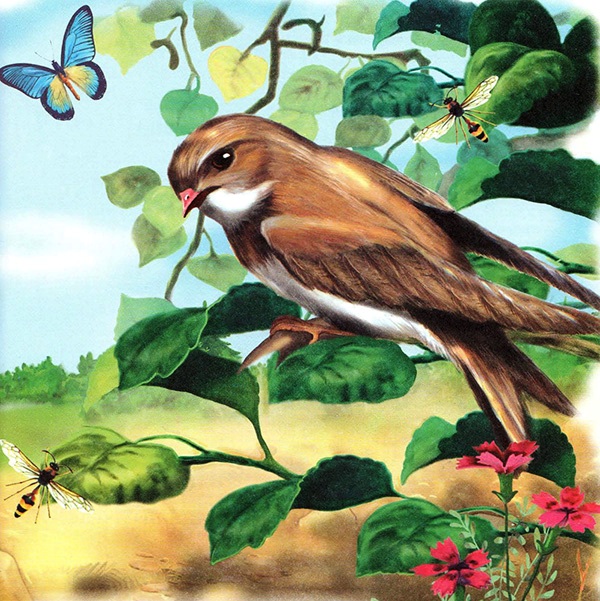 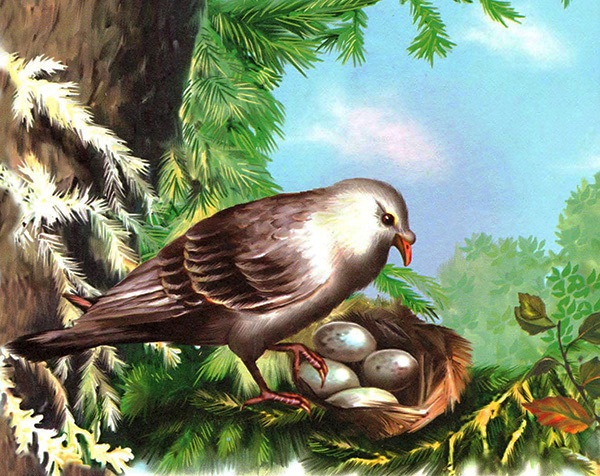 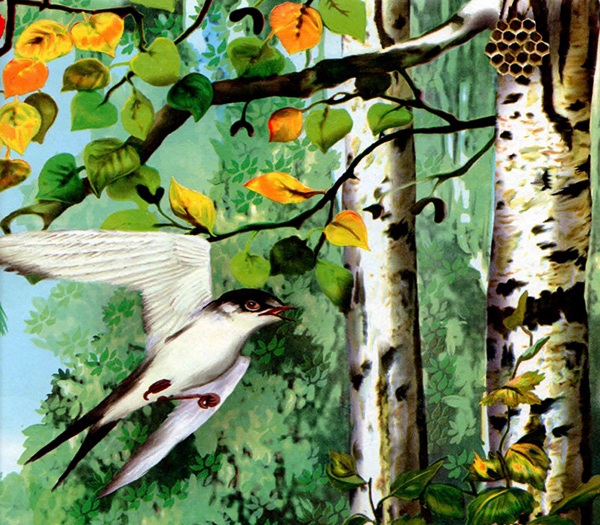 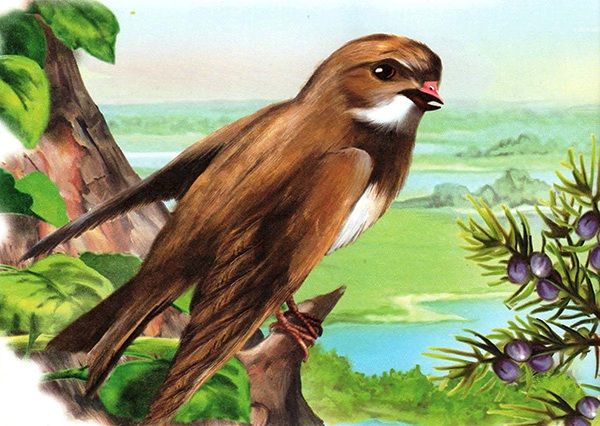 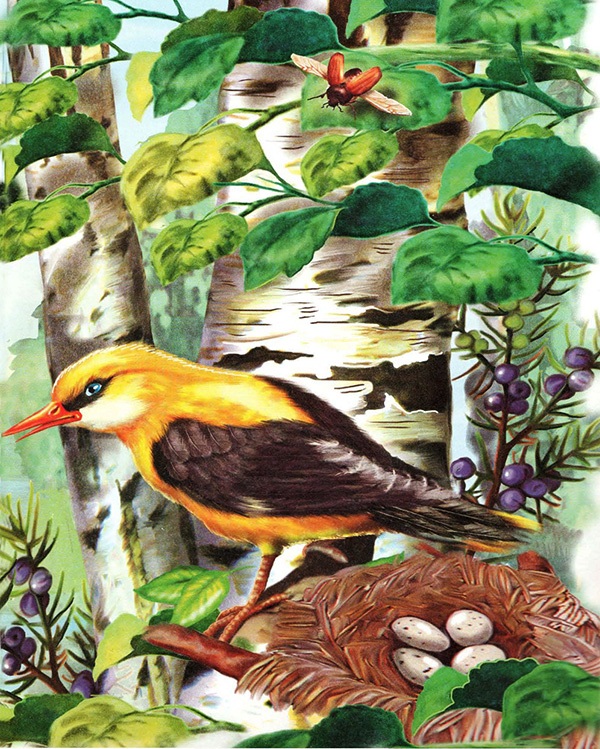 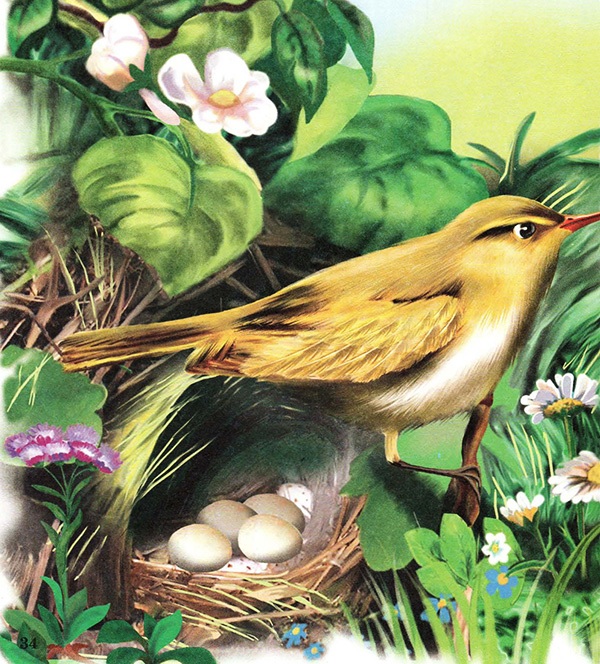 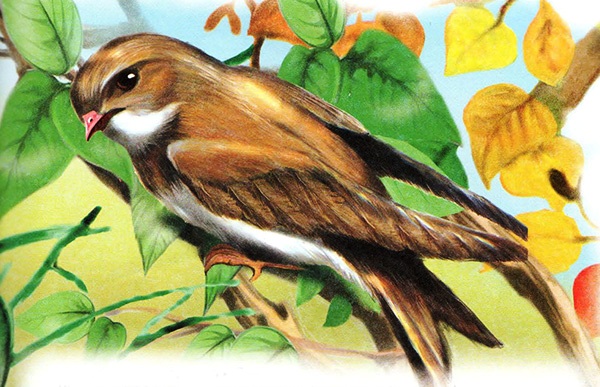 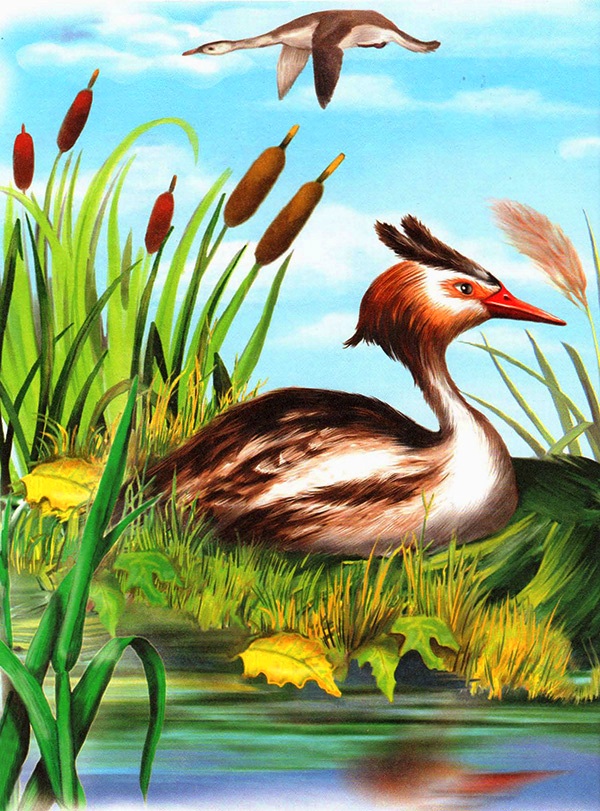 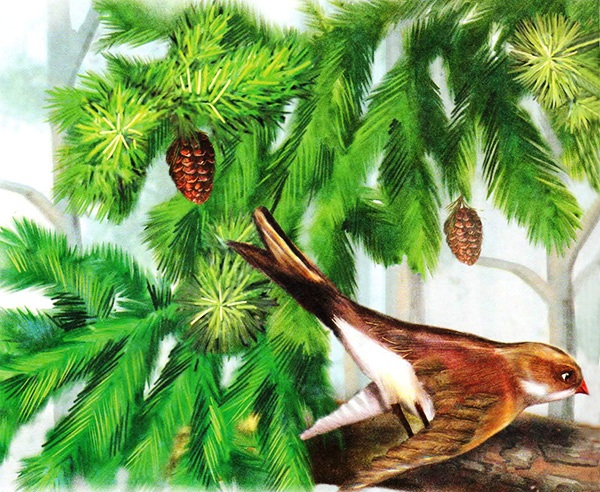 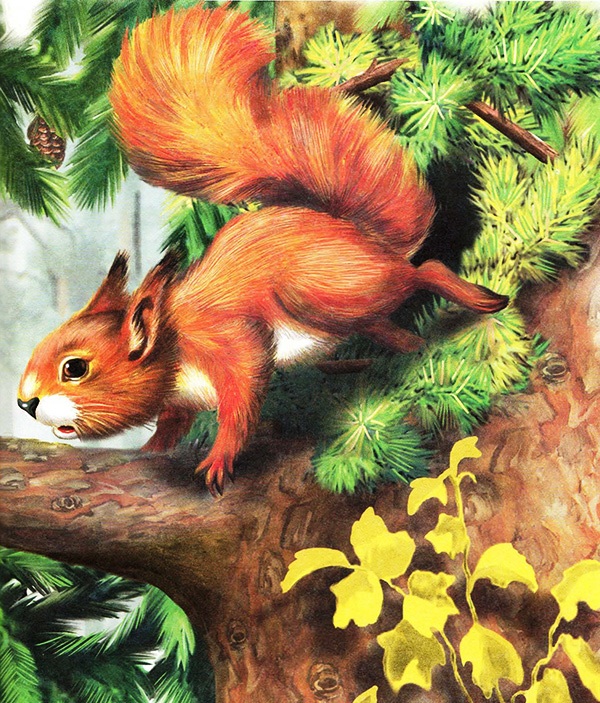 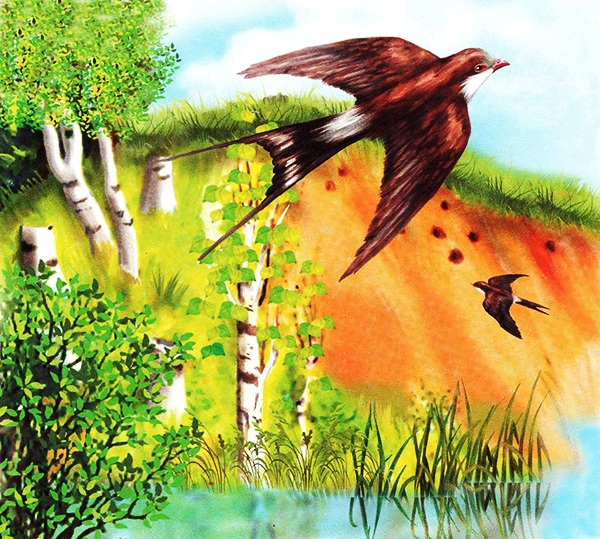 Спасибо за внимание!